Onlineberatung
– Wozu brauchen wir das?
Der Weg und das Ziel
Verena Küpperbusch
1
Wegweiser
1. Was ist Onlineberatung
2. Qualitätsmerkmale
       a) Beratungsplattform
       b) Was müssen Beraterinnen und Berater mitbringen
       c) Darstellung des Angebotes
3. Charakteristika 
       a) Niedrigschwellig und anonym
       b) Entschleunigung
       c) Nähe durch Distanz – Emotionale Prozesse in der Onlineberatung
4. Potentiale
5. Herausforderungen 
6. Fazit
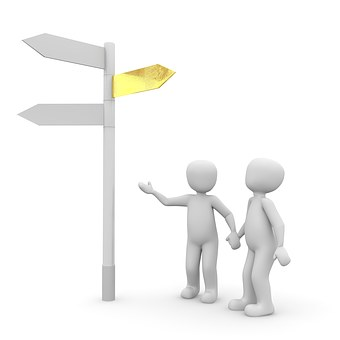 Verena Küpperbusch
2
Was ist Onlineberatung?
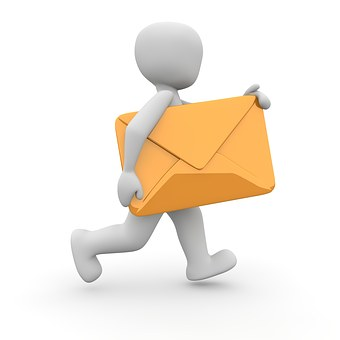 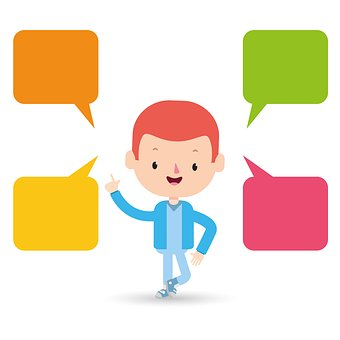 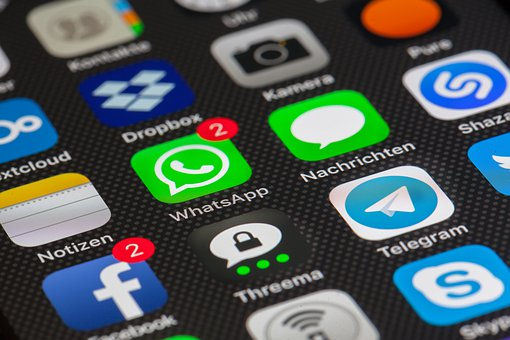 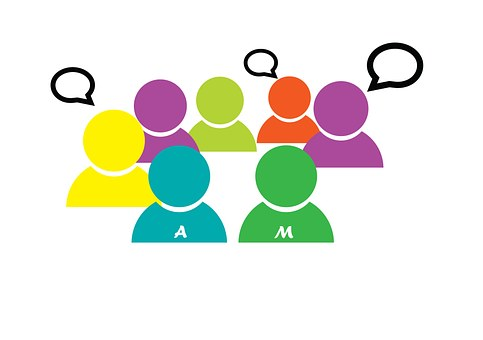 Messenger-Beratung
Foren-Beratung
Mail-Beratung
Chat-Beratung
Verena Küpperbusch
3
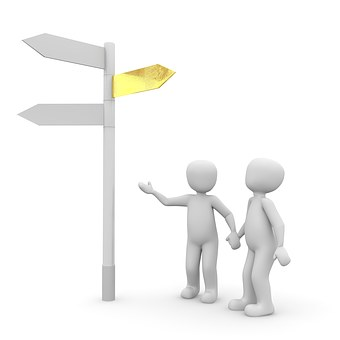 Qualitätsmerkmale
a) Beratungsplattform
b) Was müssen Beraterinnen und Berater mitbringen
c) Darstellung des Angebotes
Verena Küpperbusch
4
Beratungsplattform	 /Qualitätsmerkmale
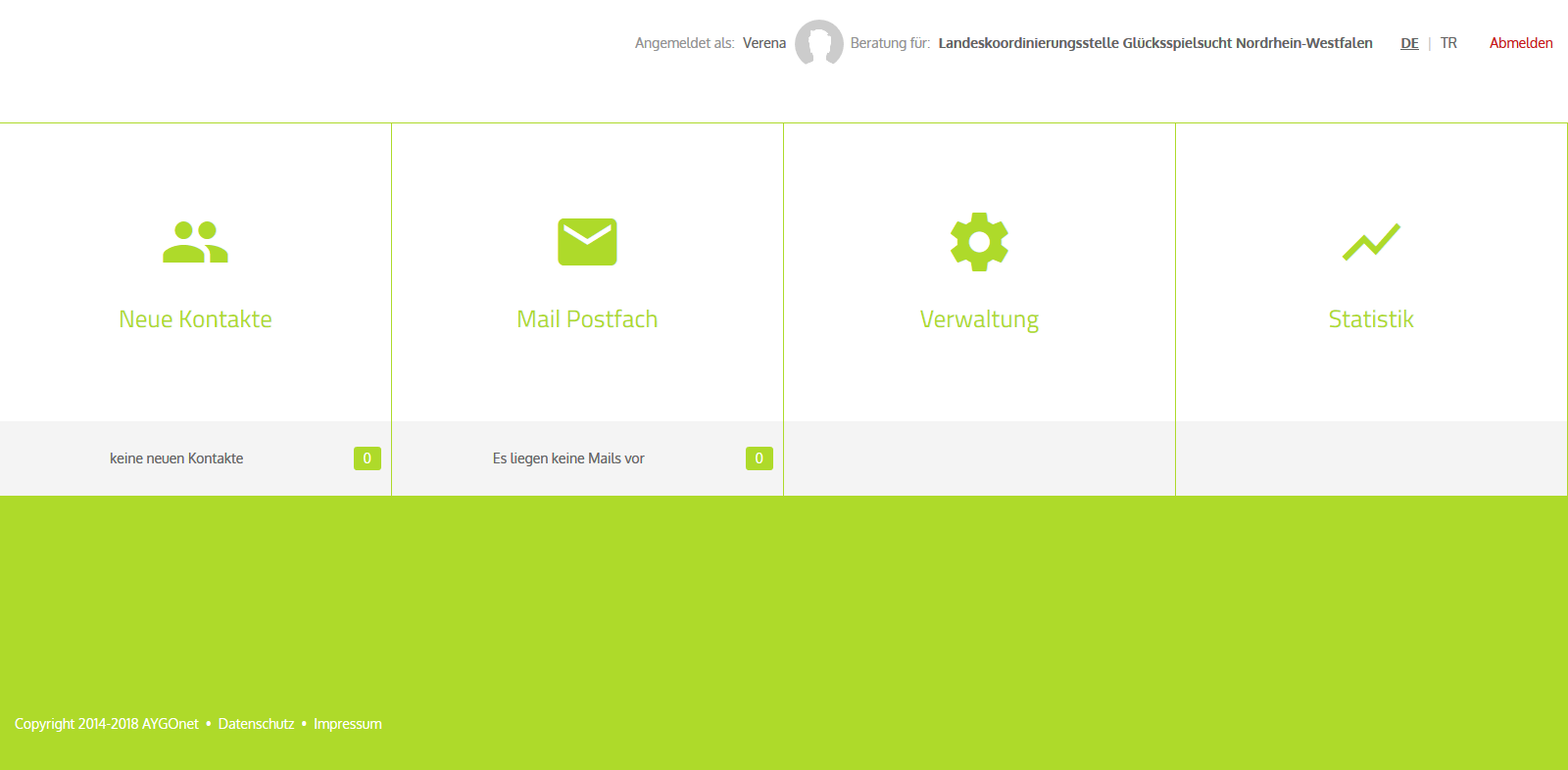 Verena Küpperbusch
5
Berater*innen		/Qualitätsmerkmale
Textkompetenz
Kontextkompetenz
Technische Kompetenzen
Projektmanagement und Qualitätssicherung (insbes. während der Konzeptionierung)
Rechtskenntnisse (Datenschutz, Schweigepflicht, etc.)
Bereitschaft zur Weiterbildung
Selbstreflexive und theoretische Skills
Psychologische und kommunikative Skills
Verena Küpperbusch
6
Darstellung des Angebotes /Qualitätsmerkmale
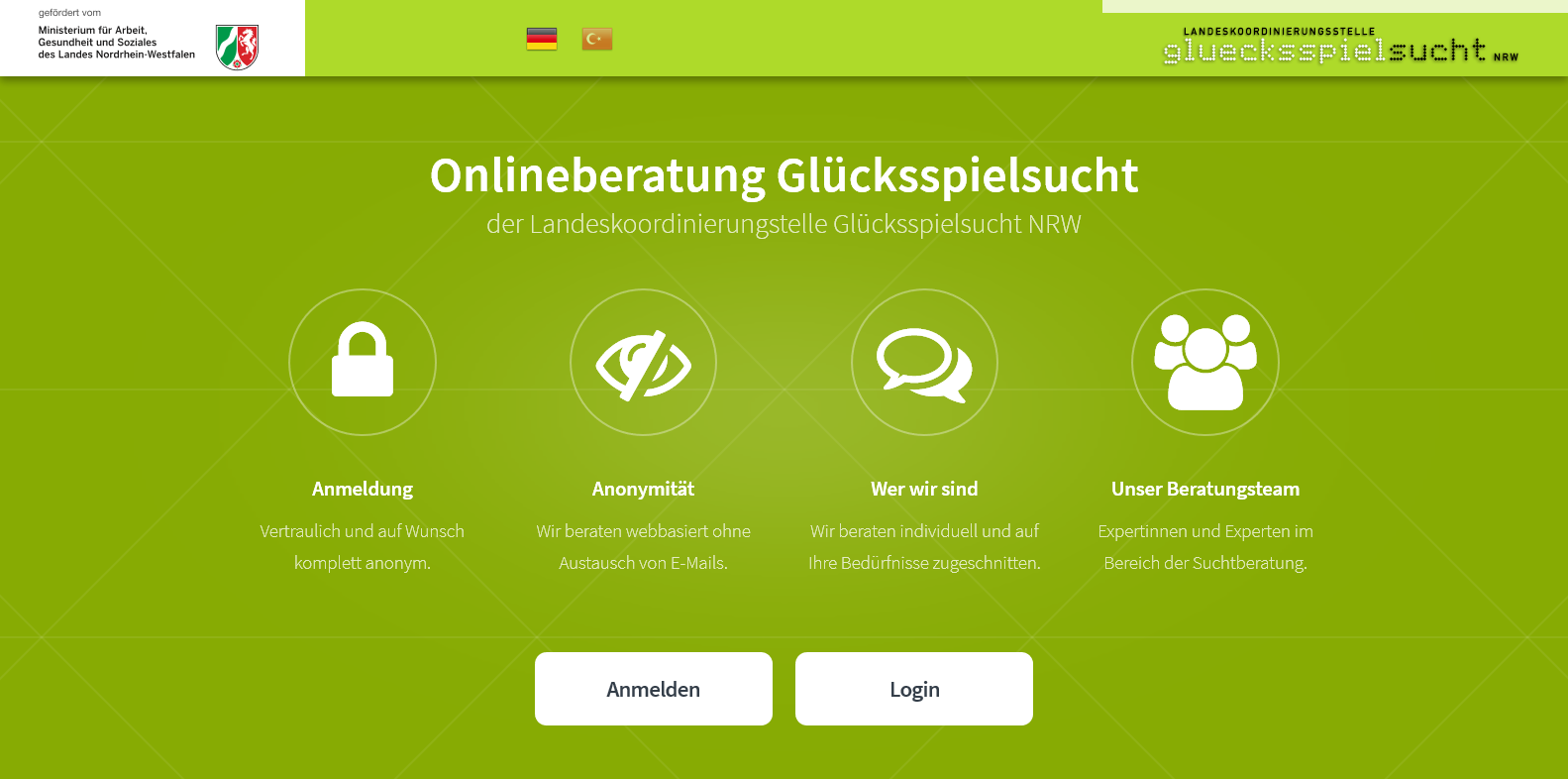 Verena Küpperbusch
7
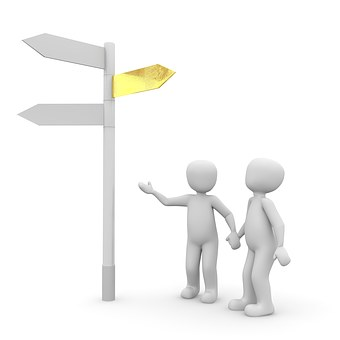 Charakteristika der Onlineberatung
a) Niedrigschwellig und anonym
b) Entschleunigung
c) Nähe durch Distanz – Emotionale Prozesse in der Onlineberatung
Verena Küpperbusch
8
niedrigschwellig und anonym   /Charakteristika
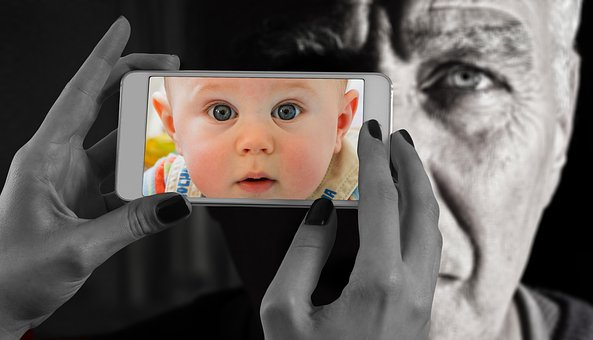 Virtuelle Realität
Nickname
wissenschaftliche Belege für Wirksamkeit von Onlineberatung
Verena Küpperbusch
9
Entschleunigung 	       	/Charakteristika
Zeitversetzte Kommunikation
Keine zeitliche Begrenzung beim Schreiben (wie lange)
Zeit und Ort frei wählbar (wann und wo)
Reaktion kommt zeitverzögert
Verena Küpperbusch
10
Nähe durch Distanz      	/Charakteristika
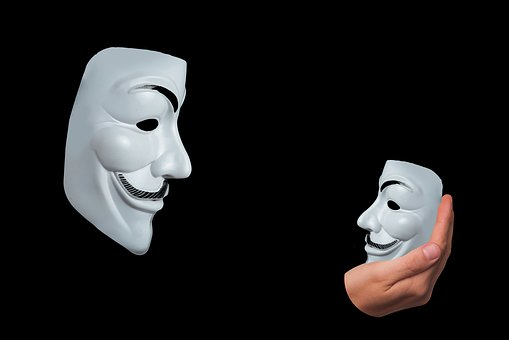 Emotionale Prozesse
Selbstreflexion
Externalisierung
Erkenntnisgewinn
Probehandeln wird möglich
kontinuierlicher selbstreflexiver Prozess, den Berater*innen initiieren und mitsteuern können
Verena Küpperbusch
11
Potentiale von Onlineberatung
Neue Klienten gewinnen
Klienten Informieren – Stabilisieren – Begleiten 
Nutzung der emotionalen Prozesse für den Beratungs- und Therapieerfolg
Abbau von Hemmschwellen bei der Hilfesuche
Lebensnaher Kommunikationsweg
Bestehende Beratungen flexibilisieren
Erreichbarkeit steigern
Flexibilisierung von Arbeitszeit und Arbeitsort
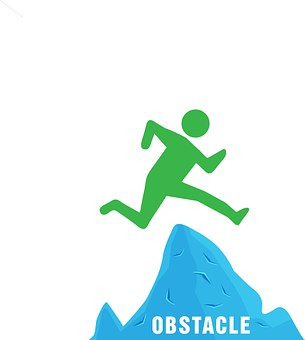 Verena Küpperbusch
12
Herausforderungen der Onlineberatung
Verena Küpperbusch
13
Fazit
Onlineberatung folgt eigenen Gesetzen
Gute Rahmenbedingungen als Voraussetzung für eine sinnvolle Onlineberatung
Onlineberatung ist ein Gewinn für Klienten und Berater, wenn diesen Bedingungen Rechnung getragen wird
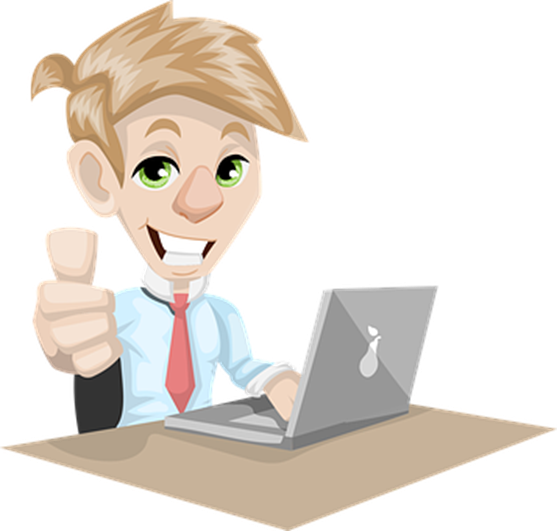 Verena Küpperbusch
14